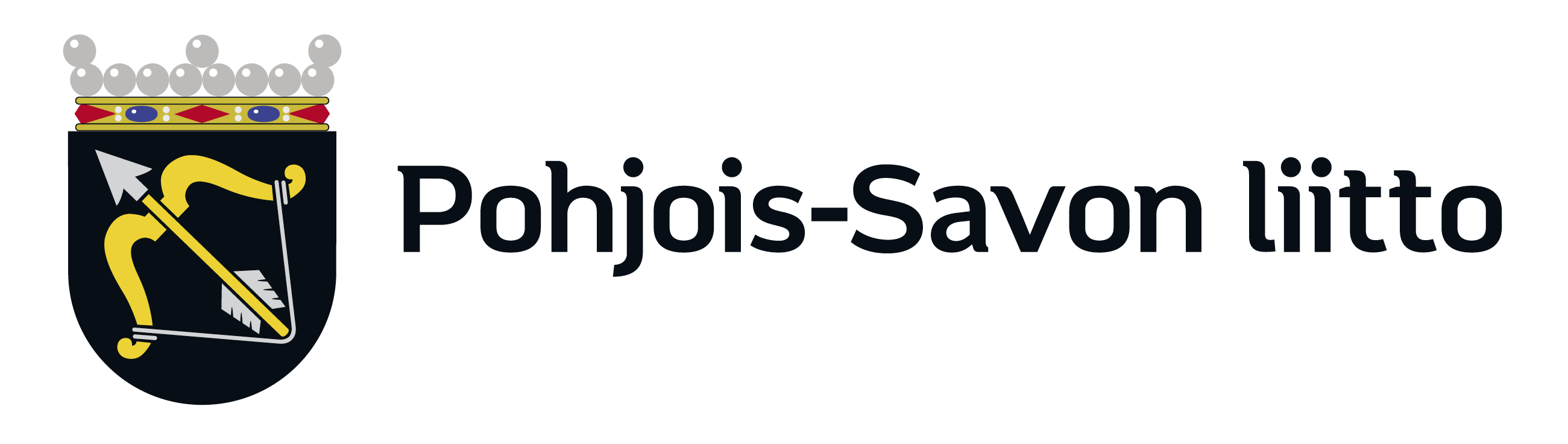 Kansallinen terveysindeksi 2022
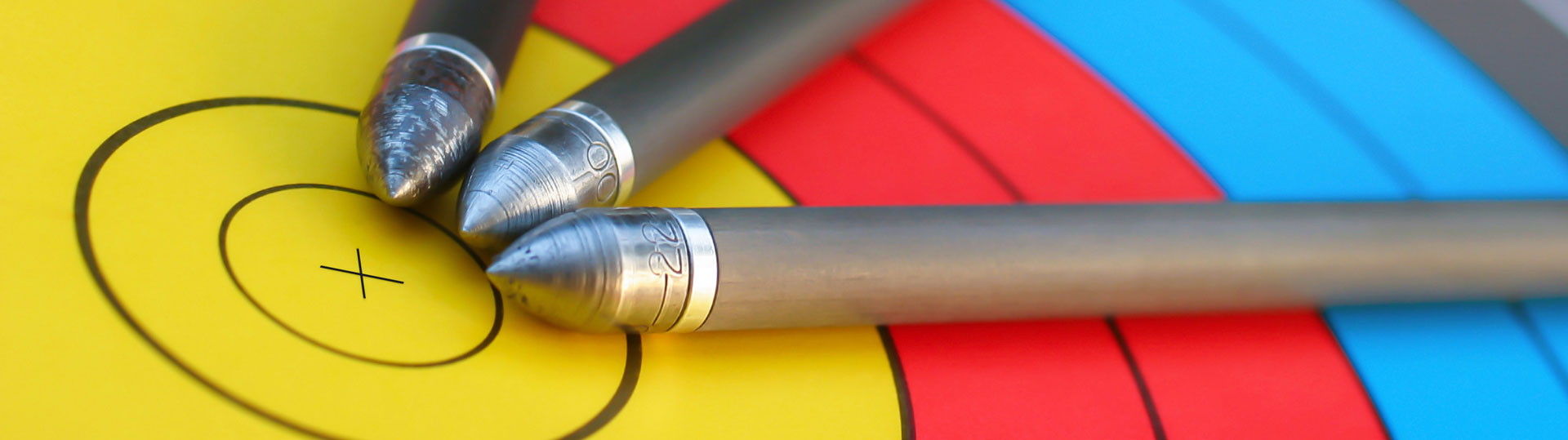 Lähde: THL / Tilasto- ja indikaattoripankki Sotkanet
Sairastavuuden kokonaisindeksi Pohjois-Savossa v. 2019–2022
Ikävakioimaton
Ikävakioitu
Sairastavuusindeksi ja työkyvyttömyysindeksi sekä näiden osaindeksit kuvaavat sairauksien ja työkyvyttömyyden yleisyyttä suhteessa koko maan väestöön (koko maa = 100). Indeksin arvo on sitä suurempi, mitä yleisempää sairastavuus tai työkyvyttömyys alueella on.
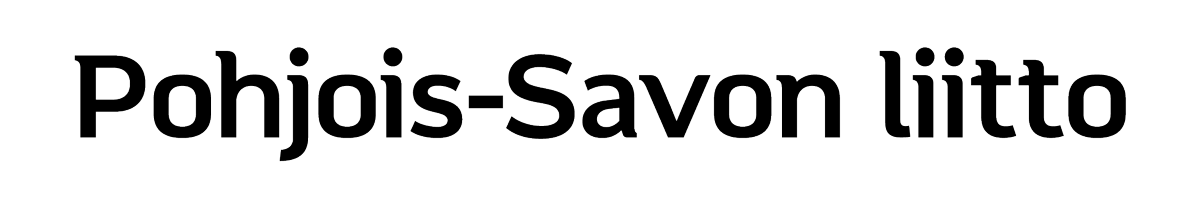 Lähde: THL / Tilasto- ja indikaattoripankki Sotkanet
Kunkin tilastovuoden tulokset on laskettu kolmen viimeisen vuoden aineistosta, ja ne on kirjattu aina kyseisen kolmivuotisjakson viimeisen vuoden tiedoksi (esimerkiksi jakso 2020–2022 = 2022).
Sairastavuuden kokonaisindeksi hyvinvointialueittain v. 2019–2022
Ikävakioimaton
Ikävakioitu
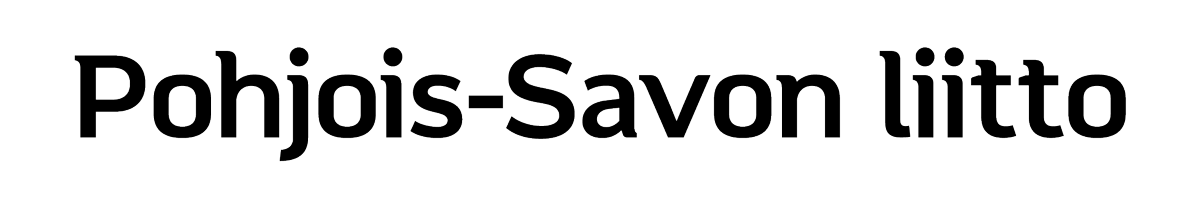 Lähde: THL / Tilasto- ja indikaattoripankki Sotkanet
Kunkin tilastovuoden tulokset on laskettu kolmen viimeisen vuoden aineistosta, ja ne on kirjattu aina kyseisen kolmivuotisjakson viimeisen vuoden tiedoksi (esimerkiksi jakso 2020–2022 = 2022).
Työkyvyttömyysindeksi Pohjois-Savossa v. 2019–2022
Ikävakioimaton
Ikävakioitu
Indeksivuoden aikana Suomessa asuneet 16–64-vuotiaat henkilöt, jotka ovat saaneet täyttä työkyvyttömyys-eläkettä, osatyökyvyttömyys-eläkettä, sairauspäivärahaa vähintään 3 kuukauden jakson tai myönteisen ammatillisen kuntoutuspää-töksen.
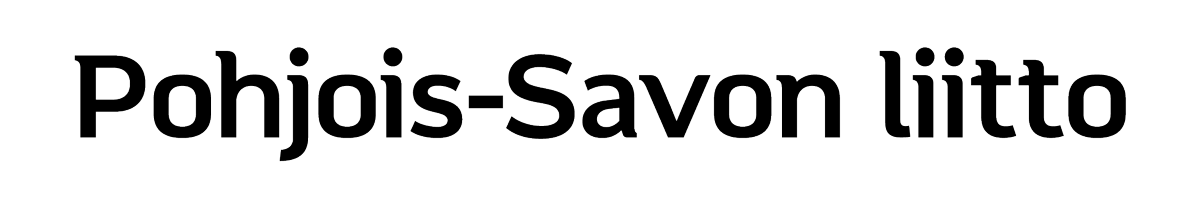 Lähde: THL / Tilasto- ja indikaattoripankki Sotkanet
Kunkin tilastovuoden tulokset on laskettu kolmen viimeisen vuoden aineistosta, ja ne on kirjattu aina kyseisen kolmivuotisjakson viimeisen vuoden tiedoksi (esimerkiksi jakso 2020–2022 = 2022).
Työkyvyttömyysindeksi hyvinvointialueittain v. 2019–2022
Ikävakioimaton
Ikävakioitu
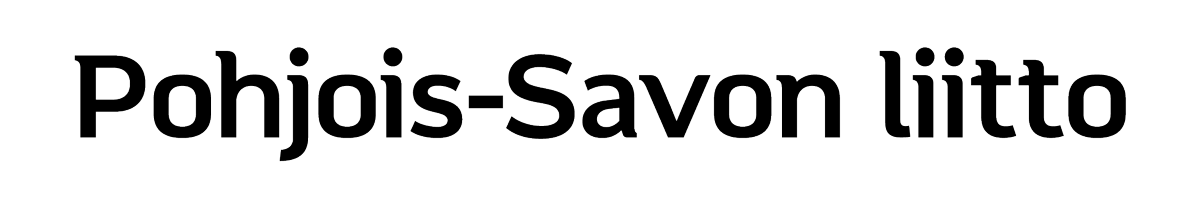 Lähde: THL / Tilasto- ja indikaattoripankki Sotkanet
Kunkin tilastovuoden tulokset on laskettu kolmen viimeisen vuoden aineistosta, ja ne on kirjattu aina kyseisen kolmivuotisjakson viimeisen vuoden tiedoksi (esimerkiksi jakso 2020–2022 = 2022).
Aivoverisuonitauti-indeksi Pohjois-Savossa v. 2019–2022
Ikävakioimaton
Ikävakioitu
Tarkasteluvuoden aikana sairaalahoitoon tai kuolemaan johtaneiden aivoverenkiertohäiriöiden ensikohtausten ilmaantuvuus ikäryhmässä 35–79-vuotiaat.
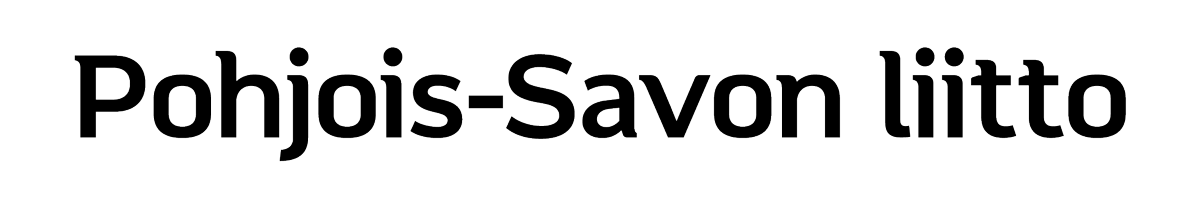 Lähde: THL / Tilasto- ja indikaattoripankki Sotkanet
Kunkin tilastovuoden tulokset on laskettu kolmen viimeisen vuoden aineistosta, ja ne on kirjattu aina kyseisen kolmivuotisjakson viimeisen vuoden tiedoksi (esimerkiksi jakso 2020–2022 = 2022).
Aivoverisuonitauti-indeksi hyvinvointialueittain v. 2019–2022
Ikävakioimaton
Ikävakioitu
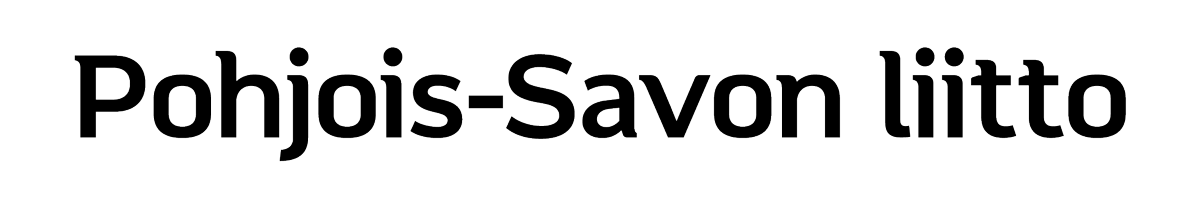 Lähde: THL / Tilasto- ja indikaattoripankki Sotkanet
Kunkin tilastovuoden tulokset on laskettu kolmen viimeisen vuoden aineistosta, ja ne on kirjattu aina kyseisen kolmivuotisjakson viimeisen vuoden tiedoksi (esimerkiksi jakso 2020–2022 = 2022).
Alkoholisairastavuusindeksi Pohjois-Savossa v. 2019–2022
Ikävakioimaton
Ikävakioitu
Tarkasteluvuoden aikana alkoholin liikakäyttöön liittyvän sairauden tai muun tilan vuoksi hoitoa saaneet henkilöt koko väestössä.
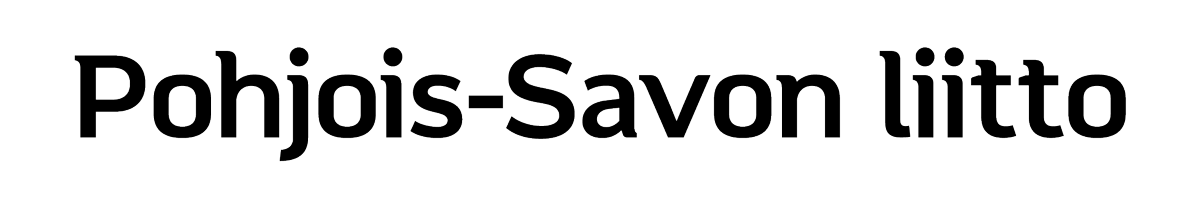 Lähde: THL / Tilasto- ja indikaattoripankki Sotkanet
Kunkin tilastovuoden tulokset on laskettu kolmen viimeisen vuoden aineistosta, ja ne on kirjattu aina kyseisen kolmivuotisjakson viimeisen vuoden tiedoksi (esimerkiksi jakso 2020–2022 = 2022).
Alkoholisairastavuusindeksi hyvinvointialueittain v. 2019–2022
Ikävakioimaton
Ikävakioitu
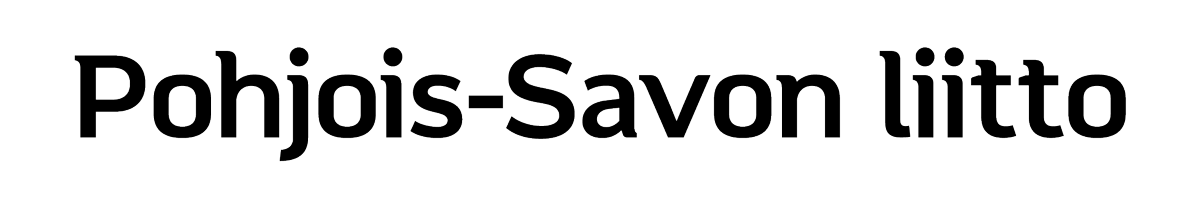 Lähde: THL / Tilasto- ja indikaattoripankki Sotkanet
Kunkin tilastovuoden tulokset on laskettu kolmen viimeisen vuoden aineistosta, ja ne on kirjattu aina kyseisen kolmivuotisjakson viimeisen vuoden tiedoksi (esimerkiksi jakso 2020–2022 = 2022).
Diabetesindeksi Pohjois-Savossa v. 2019–2022
Ikävakioimaton
Ikävakioitu
Diabeteksen yleisyys koko väestössä tarkasteluvuonna.
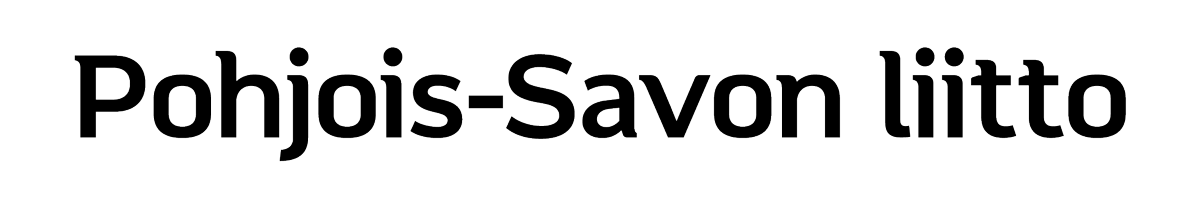 Lähde: THL / Tilasto- ja indikaattoripankki Sotkanet
Kunkin tilastovuoden tulokset on laskettu kolmen viimeisen vuoden aineistosta, ja ne on kirjattu aina kyseisen kolmivuotisjakson viimeisen vuoden tiedoksi (esimerkiksi jakso 2020–2022 = 2022).
Diabetesindeksi hyvinvointialueittain v. 2019–2022
Ikävakioimaton
Ikävakioitu
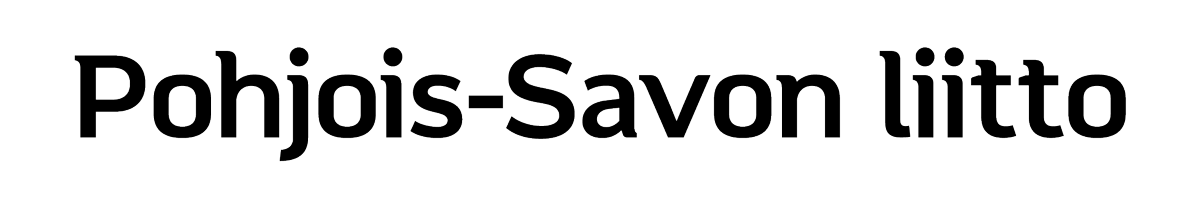 Lähde: THL / Tilasto- ja indikaattoripankki Sotkanet
Kunkin tilastovuoden tulokset on laskettu kolmen viimeisen vuoden aineistosta, ja ne on kirjattu aina kyseisen kolmivuotisjakson viimeisen vuoden tiedoksi (esimerkiksi jakso 2020–2022 = 2022).
Keuhkosairausindeksi Pohjois-Savossa v. 2019–2022
Ikävakioimaton
Ikävakioitu
Astman, keuhkoahtaumataudin ja uniapnean yleisyys 20 vuotta täyttäneessä väestössä tarkasteluvuonna.
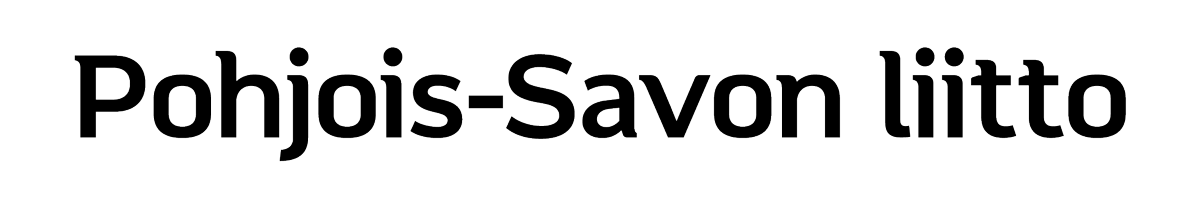 Lähde: THL / Tilasto- ja indikaattoripankki Sotkanet
Kunkin tilastovuoden tulokset on laskettu kolmen viimeisen vuoden aineistosta, ja ne on kirjattu aina kyseisen kolmivuotisjakson viimeisen vuoden tiedoksi (esimerkiksi jakso 2020–2022 = 2022).
Keuhkosairausindeksi hyvinvointialueittain v. 2019–2022
Ikävakioimaton
Ikävakioitu
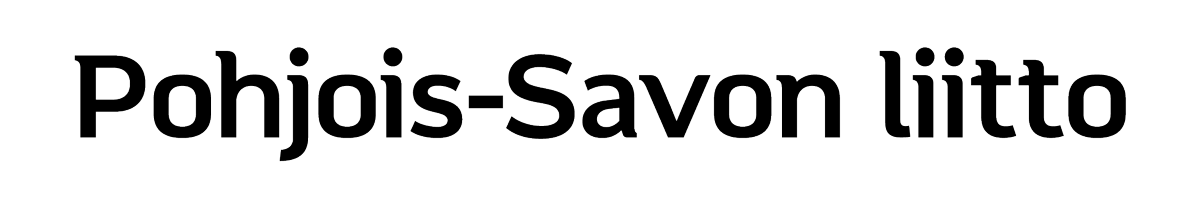 Lähde: THL / Tilasto- ja indikaattoripankki Sotkanet
Kunkin tilastovuoden tulokset on laskettu kolmen viimeisen vuoden aineistosta, ja ne on kirjattu aina kyseisen kolmivuotisjakson viimeisen vuoden tiedoksi (esimerkiksi jakso 2020–2022 = 2022).
Mielenterveysindeksi Pohjois-Savossa v. 2019–2022
Ikävakioimaton
Ikävakioitu
Itsemurhat: Tarkasteluvuoden aikana itsensä vahingoittamisen vuoksi sairaalahoitoa saaneet tai itsemurhan tehneet 13 vuotta täyttäneessä väestössä. 	
Psykoosit: Tarkasteluvuonna psykoosin takia myönnettyjen lääkkeiden erityiskorvausoikeu-den haltijat koko väestössä. 
Työkyvyttömyyseläkkeet: Tarkasteluvuonna mielenterveys- ja käyttäytymishäiriöiden vuoksi työkyvyttömyyseläkettä työ- tai kansaneläkejärjestelmästä saaneet ikäryhmässä 16–64-vuotiaat.
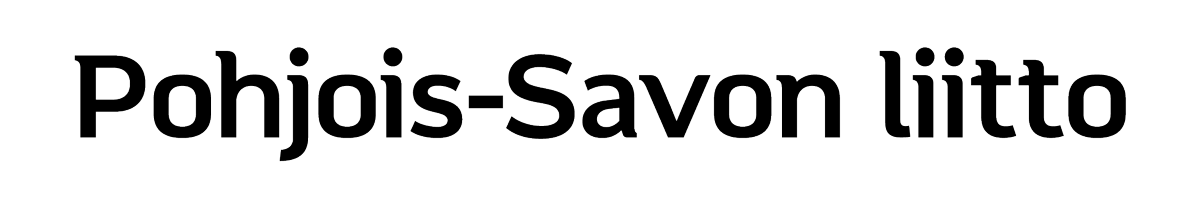 Lähde: THL / Tilasto- ja indikaattoripankki Sotkanet
Kunkin tilastovuoden tulokset on laskettu kolmen viimeisen vuoden aineistosta, ja ne on kirjattu aina kyseisen kolmivuotisjakson viimeisen vuoden tiedoksi (esimerkiksi jakso 2020–2022 = 2022).
Mielenterveysindeksi hyvinvointialueittain v. 2019–2022
Ikävakioimaton
Ikävakioitu
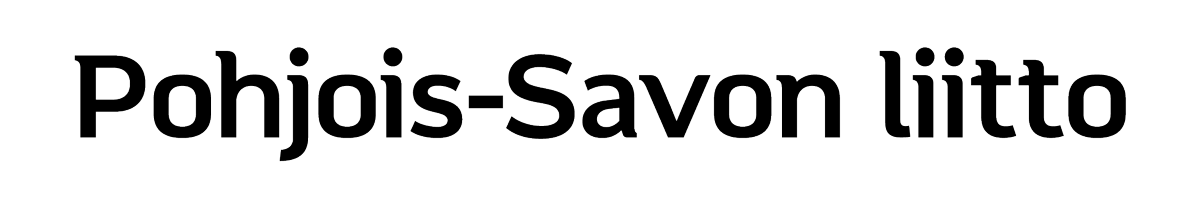 Lähde: THL / Tilasto- ja indikaattoripankki Sotkanet
Kunkin tilastovuoden tulokset on laskettu kolmen viimeisen vuoden aineistosta, ja ne on kirjattu aina kyseisen kolmivuotisjakson viimeisen vuoden tiedoksi (esimerkiksi jakso 2020–2022 = 2022).
Muistisairausindeksi Pohjois-Savossa v. 2019–2022
Ikävakioimaton
Ikävakioitu
Muistisairauksien yleisyys 30 vuotta täyttäneessä väestössä tarkasteluvuonna.
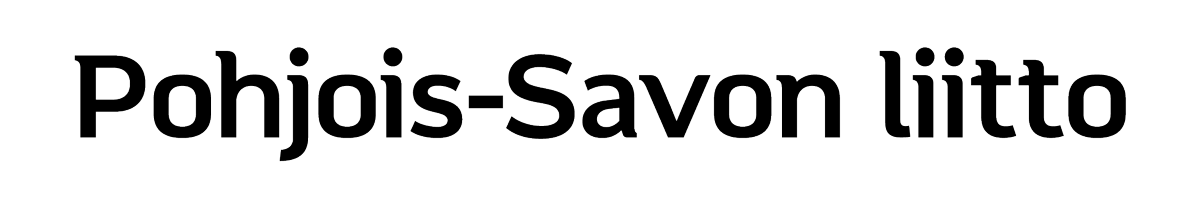 Lähde: THL / Tilasto- ja indikaattoripankki Sotkanet
Kunkin tilastovuoden tulokset on laskettu kolmen viimeisen vuoden aineistosta, ja ne on kirjattu aina kyseisen kolmivuotisjakson viimeisen vuoden tiedoksi (esimerkiksi jakso 2020–2022 = 2022).
Muistisairausindeksi hyvinvointialueittain v. 2019–2022
Ikävakioimaton
Ikävakioitu
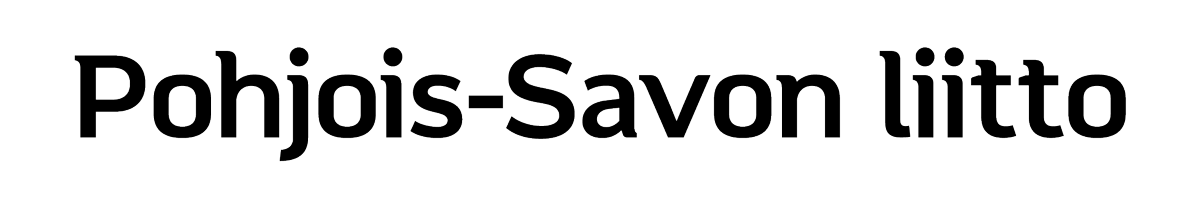 Lähde: THL / Tilasto- ja indikaattoripankki Sotkanet
Kunkin tilastovuoden tulokset on laskettu kolmen viimeisen vuoden aineistosta, ja ne on kirjattu aina kyseisen kolmivuotisjakson viimeisen vuoden tiedoksi (esimerkiksi jakso 2020–2022 = 2022).
Sepelvaltimotauti-indeksi Pohjois-Savossa v. 2019–2022
Ikävakioimaton
Ikävakioitu
Tarkasteluvuoden aikana sairaalahoitoon tai kuolemaan johtaneiden sepelvaltimotauti-tapahtumien ilmaantuvuus ikäryhmässä 35–79-vuotiaat.
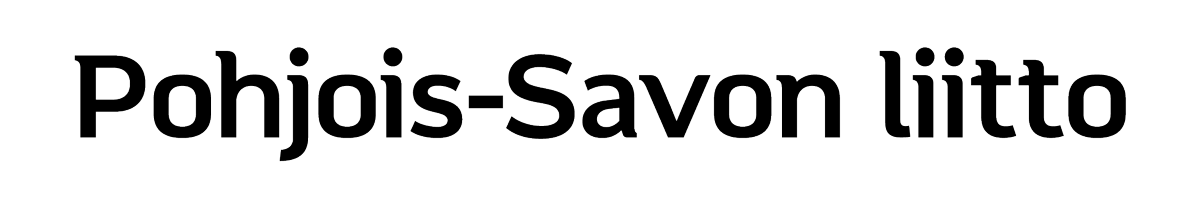 Lähde: THL / Tilasto- ja indikaattoripankki Sotkanet
Kunkin tilastovuoden tulokset on laskettu kolmen viimeisen vuoden aineistosta, ja ne on kirjattu aina kyseisen kolmivuotisjakson viimeisen vuoden tiedoksi (esimerkiksi jakso 2020–2022 = 2022).
Sepelvaltimotauti-indeksi hyvinvointialueittain v. 2019–2022
Ikävakioimaton
Ikävakioitu
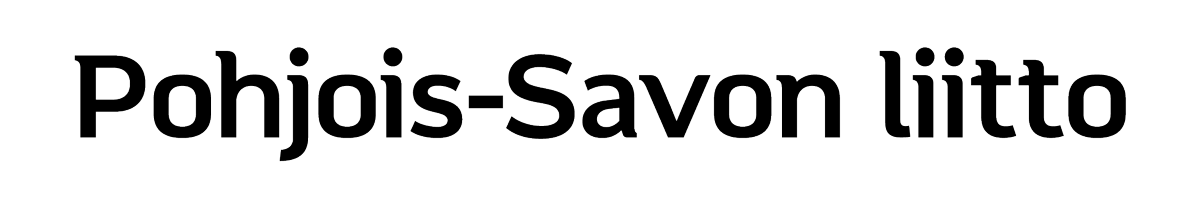 Lähde: THL / Tilasto- ja indikaattoripankki Sotkanet
Kunkin tilastovuoden tulokset on laskettu kolmen viimeisen vuoden aineistosta, ja ne on kirjattu aina kyseisen kolmivuotisjakson viimeisen vuoden tiedoksi (esimerkiksi jakso 2020–2022 = 2022).
Syöpäindeksi Pohjois-Savossa v. 2019–2022
Ikävakioimaton
Ikävakioitu
Tarkasteluvuoden aikana todettujen uusien syöpätapausten ilmaantuvuus (lukuun ottamatta muita ihosyöpiä kuin melanooma).
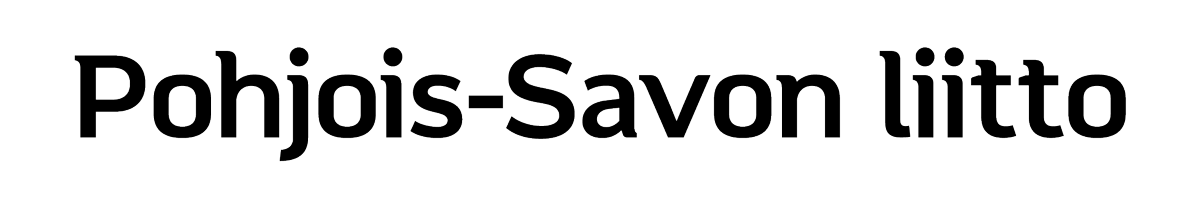 Lähde: THL / Tilasto- ja indikaattoripankki Sotkanet
Kunkin tilastovuoden tulokset on laskettu kolmen viimeisen vuoden aineistosta, ja ne on kirjattu aina kyseisen kolmivuotisjakson viimeisen vuoden tiedoksi (esimerkiksi jakso 2020–2022 = 2022).
Syöpäindeksi hyvinvointialueittain v. 2019–2022
Ikävakioimaton
Ikävakioitu
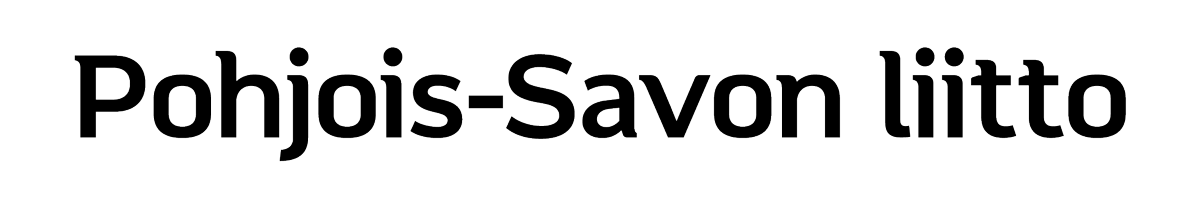 Lähde: THL / Tilasto- ja indikaattoripankki Sotkanet
Kunkin tilastovuoden tulokset on laskettu kolmen viimeisen vuoden aineistosta, ja ne on kirjattu aina kyseisen kolmivuotisjakson viimeisen vuoden tiedoksi (esimerkiksi jakso 2020–2022 = 2022).
Tuki- ja liikuntaelinsairausindeksi Pohjois-Savossa v. 2019–2022
Ikävakioimaton
Ikävakioitu
Indeksissä työkyvyttömyyseläkkeen saajista (ikäryhmässä 16–64-vuotiaat) huomioidaan eläkkeet, joiden perusteena on ICD-10 diagnoosikoodi M00–M99. Erityiskorvausoikeuksista huomioidaan henkilöt, joilla on tarkasteluvuoden aikana ollut reumalääkkeiden erityiskorvausoikeus.
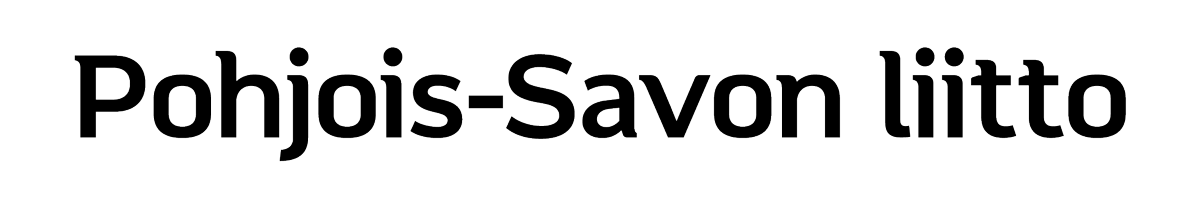 Lähde: THL / Tilasto- ja indikaattoripankki Sotkanet
Kunkin tilastovuoden tulokset on laskettu kolmen viimeisen vuoden aineistosta, ja ne on kirjattu aina kyseisen kolmivuotisjakson viimeisen vuoden tiedoksi (esimerkiksi jakso 2020–2022 = 2022).
Tuki- ja liikuntaelinsairausindeksi hyvinvointialueittain v. 2019–2022
Ikävakioimaton
Ikävakioitu
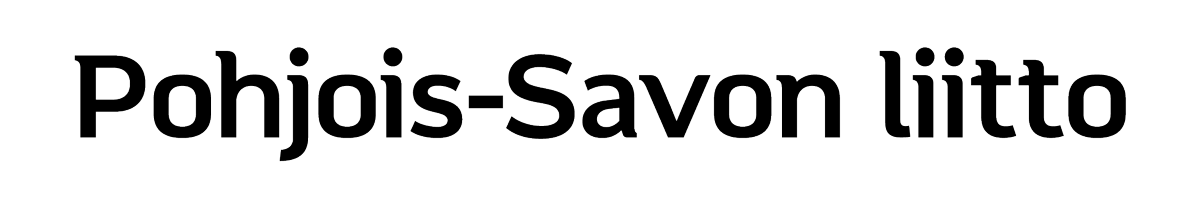 Lähde: THL / Tilasto- ja indikaattoripankki Sotkanet
Kunkin tilastovuoden tulokset on laskettu kolmen viimeisen vuoden aineistosta, ja ne on kirjattu aina kyseisen kolmivuotisjakson viimeisen vuoden tiedoksi (esimerkiksi jakso 2020–2022 = 2022).
Terveysindeksin ikävakioidut osaindeksit Pohjois-Savossa v. 2022
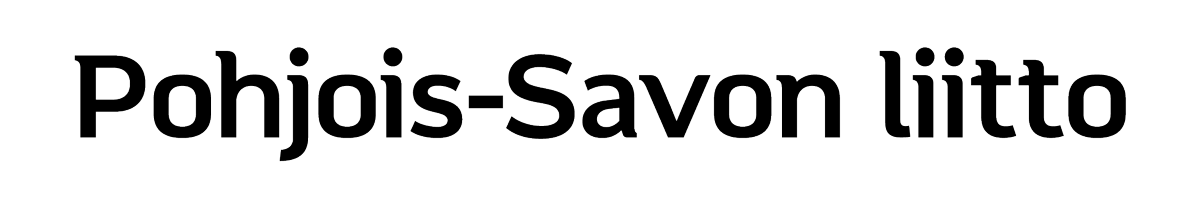 Lähde: THL / Tilasto- ja indikaattoripankki Sotkanet
Kunkin tilastovuoden tulokset on laskettu kolmen viimeisen vuoden aineistosta, ja ne on kirjattu aina kyseisen kolmivuotisjakson viimeisen vuoden tiedoksi (esimerkiksi jakso 2020–2022 = 2022).
Terveysindeksin ikävakioidut osaindeksit hyvinvointialueittain v. 2022
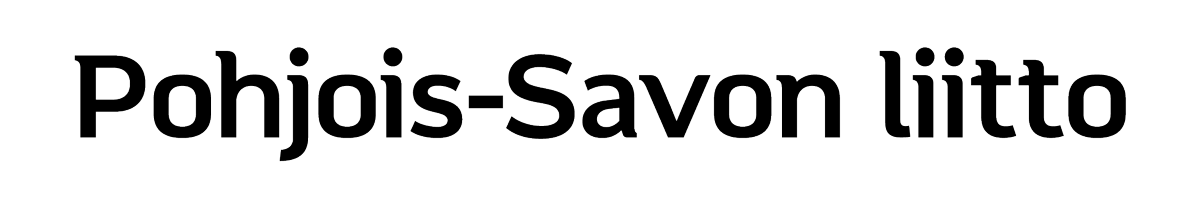 Lähde: THL / Tilasto- ja indikaattoripankki Sotkanet
Kunkin tilastovuoden tulokset on laskettu kolmen viimeisen vuoden aineistosta, ja ne on kirjattu aina kyseisen kolmivuotisjakson viimeisen vuoden tiedoksi (esimerkiksi jakso 2020–2022 = 2022).
Terveysindeksin ikävakioimattomat osaindeksit Pohjois-Savossa v. 2022
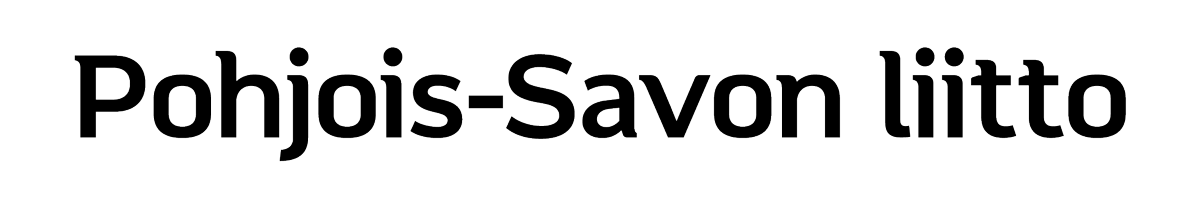 Lähde: THL / Tilasto- ja indikaattoripankki Sotkanet
Kunkin tilastovuoden tulokset on laskettu kolmen viimeisen vuoden aineistosta, ja ne on kirjattu aina kyseisen kolmivuotisjakson viimeisen vuoden tiedoksi (esimerkiksi jakso 2020–2022 = 2022).
Terveysindeksin ikävakioimattomat osaindeksit hyvinvointialueittain v. 2022
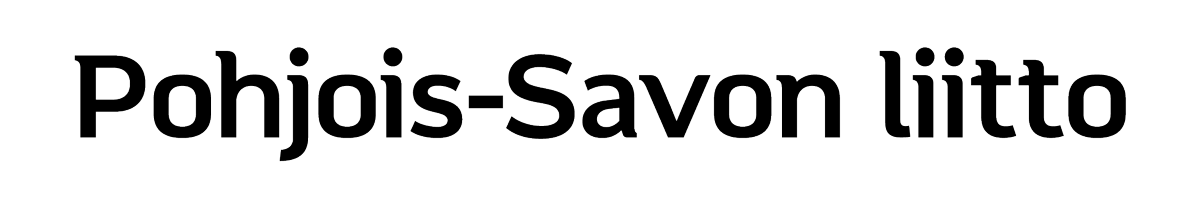 Lähde: THL / Tilasto- ja indikaattoripankki Sotkanet
Kunkin tilastovuoden tulokset on laskettu kolmen viimeisen vuoden aineistosta, ja ne on kirjattu aina kyseisen kolmivuotisjakson viimeisen vuoden tiedoksi (esimerkiksi jakso 2020–2022 = 2022).
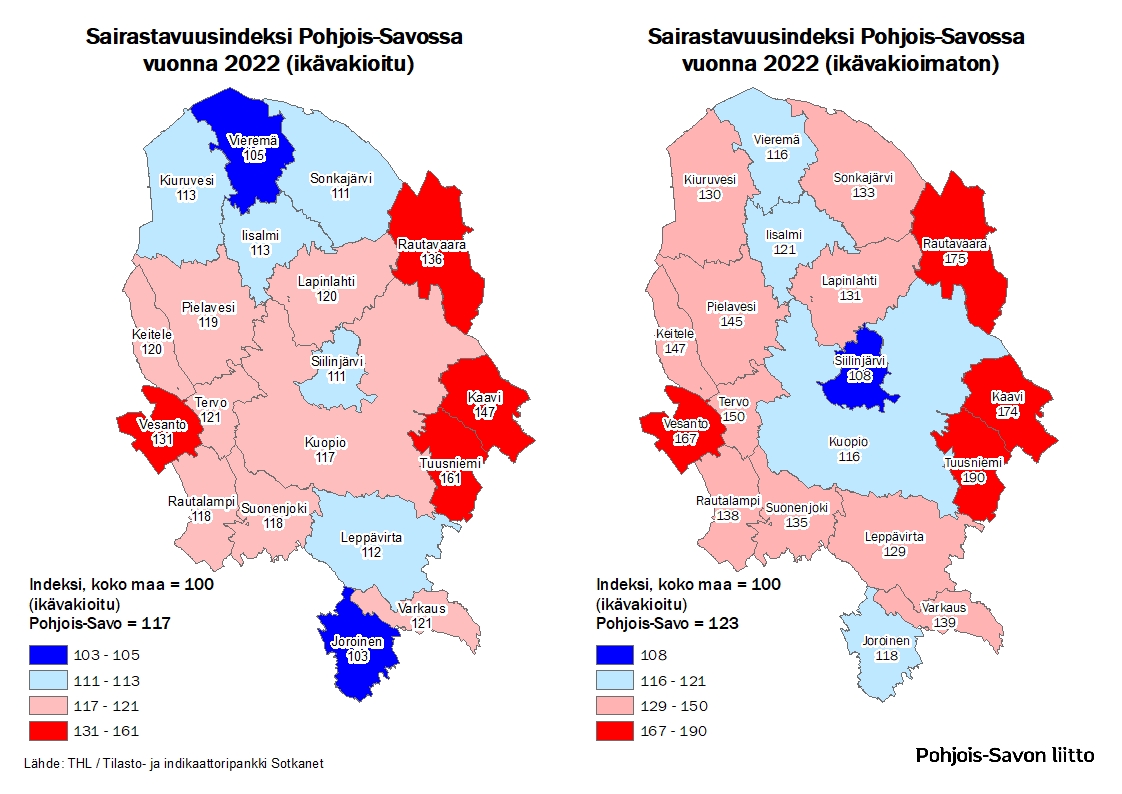 Käsitteet ja määritelmät
Ikävakiointi: Ikävakioinnissa alueiden ikärakenne määritetään laskennallisesti samaksi kaikilla alueilla. Ikävakioinnissa on käytetty koko maan väestörakennetta, joka on määritetty kolmevuotisjaksolta 2020–2022. 
Indeksit: Indeksiluvut kuvaavat sairauksien ja työkyvyttömyyden yleisyyttä suhteessa koko maan samanikäiseen väestöön (koko maa = 100). Indeksin arvo on sitä suurempi, mitä yleisempää sairastavuus tai työkyvyttömyys alueella on. 
Painokertoimet: Sairastavuuden ja työkyvyttömyyden kokonaisindeksien laskennassa niiden eri osaindeksit saavat painokertoimen, joka perustuu näistä aiheutuviin haittoihin. 
Sairastavuus: Kansallisessa terveysindeksissä sairastavuutta kuvataan eri osaindekseissä (sairausryhmistä riippuen) joko ilmaantuvuutena (insidenssi), jolloin tarkastellaan uusien tautitapausten tai uusien sairastuneiden henkilöiden määriä tai esiintyvyytenä (prevalenssi), jolloin tarkastellaan sairastuneiden ja todettujen tapausten lukumäärää eli niitä henkilöitä, jotka valittuna ajanjaksona ovat olleet hoidossa tai saaneet tietyn diagnoosin perusteella etuuksia (esim. voimassa oleva lääkkeen erityiskorvausoikeus, maksettu työkyvyttömyyseläke, hoitojakson tai käynnin syy).
Työkyvyttömyys: Työkyvyttömyyttä kuvattaessa tarkastellaan niiden henkilöiden määriä, jotka ovat saaneet tarkastelujakson aikana työkyvyttömyysetuuksia. Tämä ei välttämättä anna samansuuntaisia tuloksia kuin väestötutkimuksiin perustuva tieto ihmisten itse kokemasta työkyvystä.
https://thl.fi/tilastot-ja-data/tilastot-aiheittain/sairastavuus-ja-tapaturmat/kansallinen-terveysindeksi
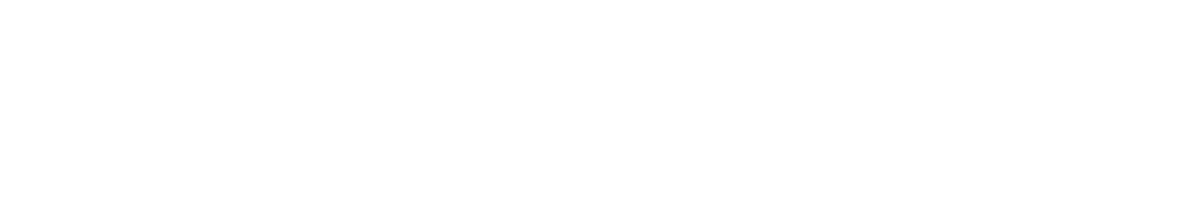 Lähde: THL / Tilasto- ja indikaattoripankki Sotkanet